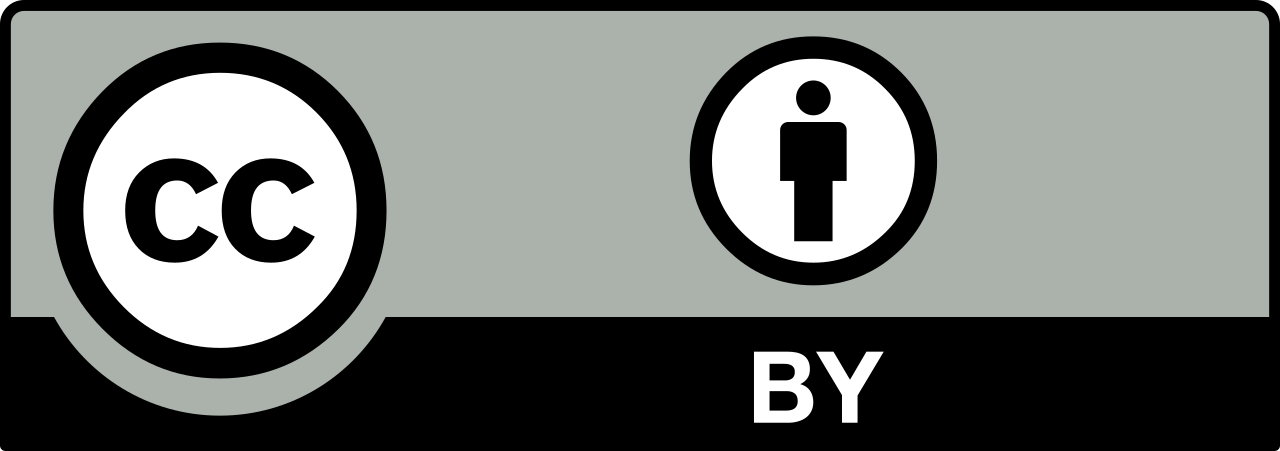 Communicate your Research: Telling your Story
Josh Borycz & Alex Carroll
Sarah Shannon Stevenson Science & Engineering Library
Vanderbilt University Libraries
Outline
What makes a good talk?
Narrative approach to presentation
How technical should I be?
Elevator pitch
Poster presentations
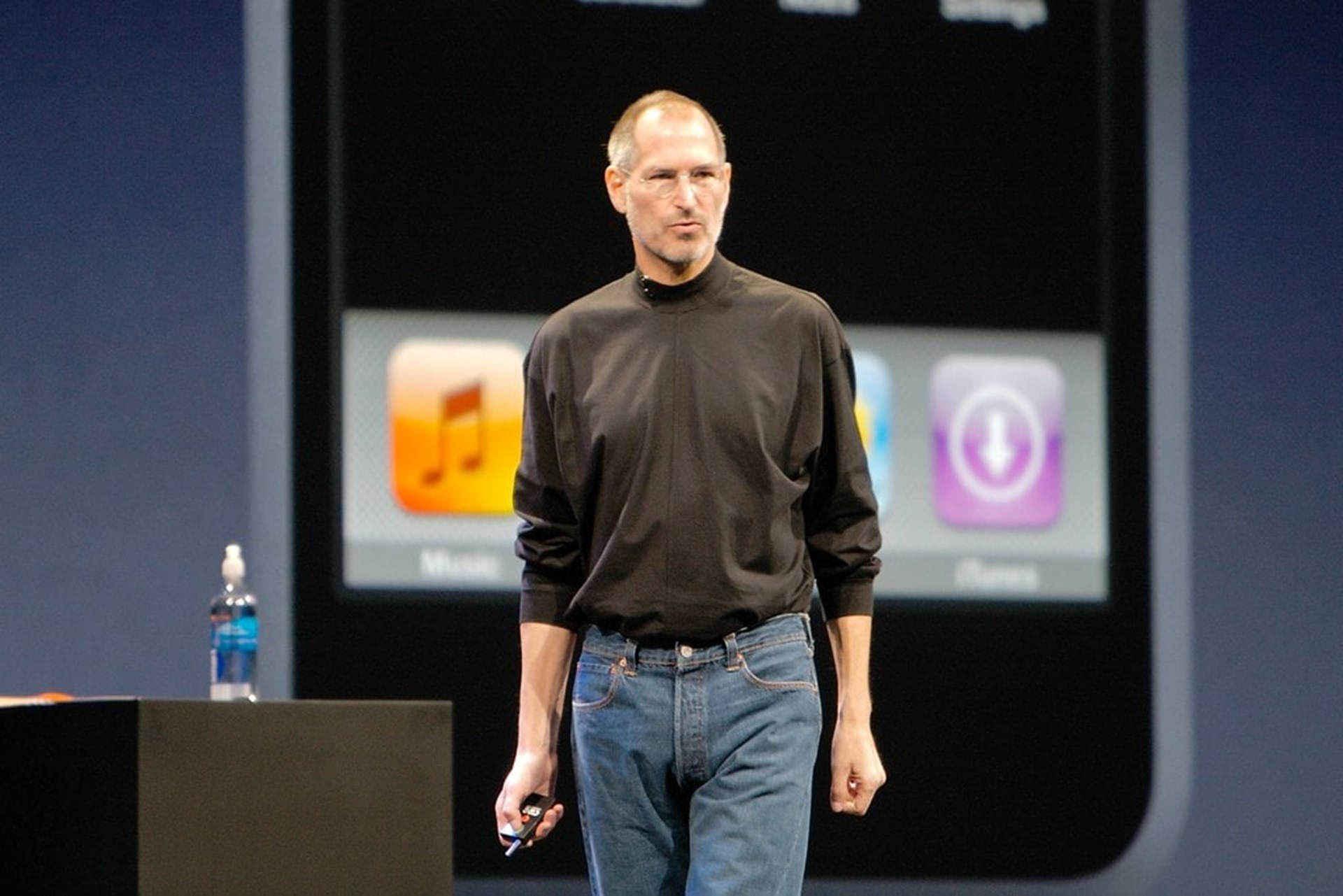 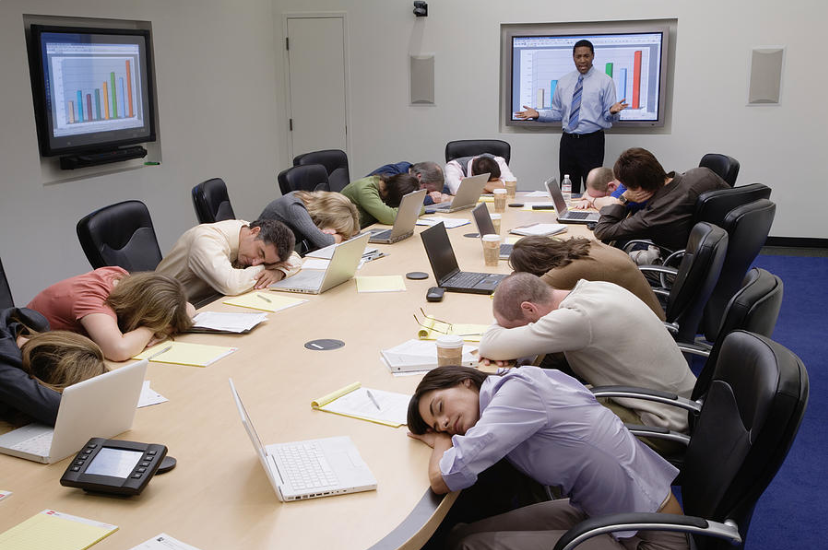 Think about the BEST presentation you’ve ever attended.
Think about the WORST presentation you’ve ever attended.
What made that presentation great?
What made that presentation bad?
Great presentations are unique, but have similar foundations
???
Inter-active
Good
stories
Stage 
presence
Tuned to audience
Interesting content
Organized
effectively
Bad presentations are usually bad for the same reason
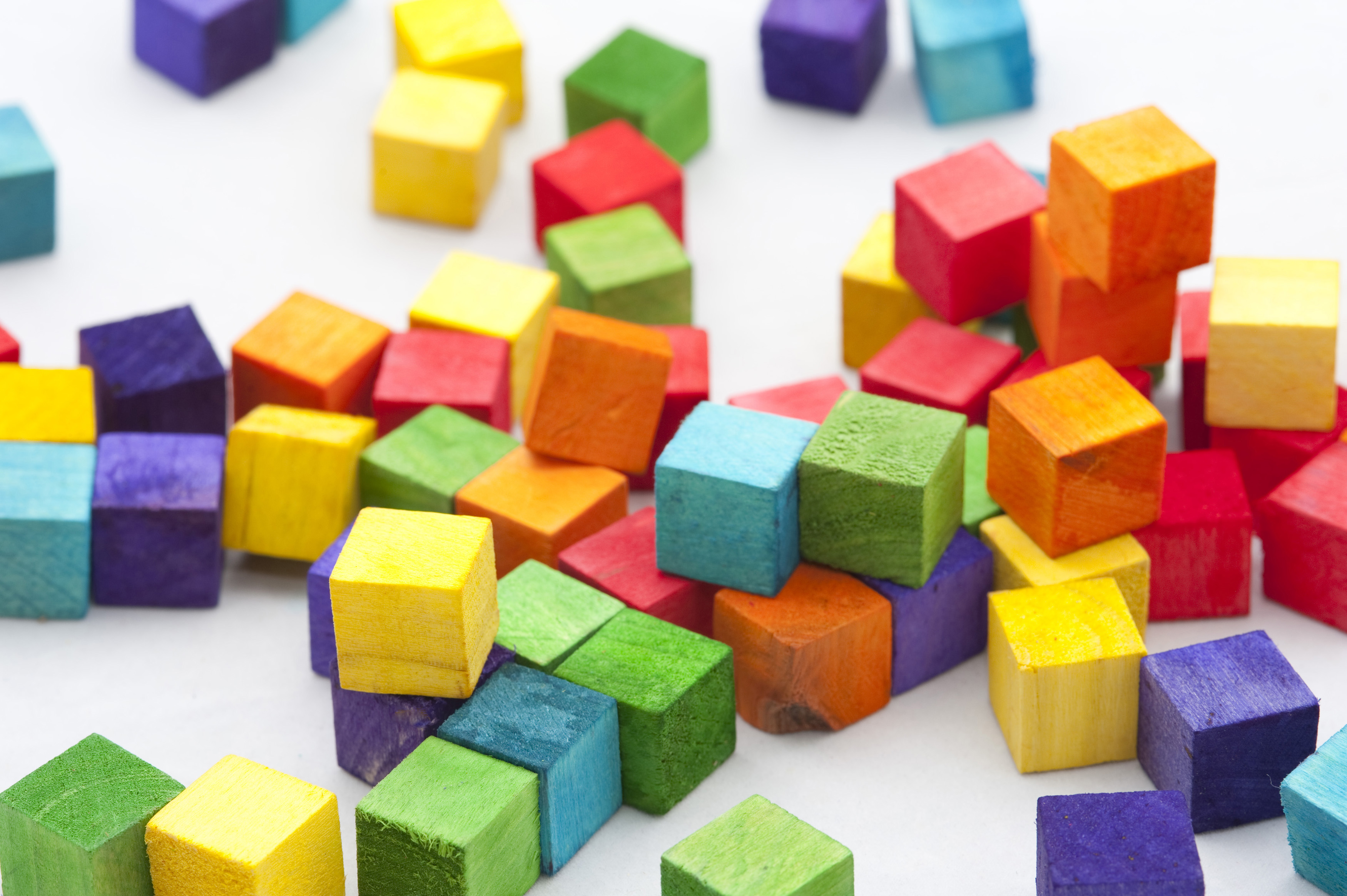 Designed for speaker’s convenience, rather than audience’s interest and memory
Who is my audience?
Bad presentations start by asking “what do I want to talk about?”
WHAT DO I WANT THEM TO LEARN?
Great presentations start by asking different questions:
[Speaker Notes: Presentations go wrong in many ways, but often for the same reasons
Lack of practice, too much material, lack of enthusiasm, etc.]
How do people learn?
We can rely on research from educational psychology to understand how people learn
Despite our apparent differences, people mostly learn in mostly the same ways
Storytelling is an effective way of communicating complex ideas
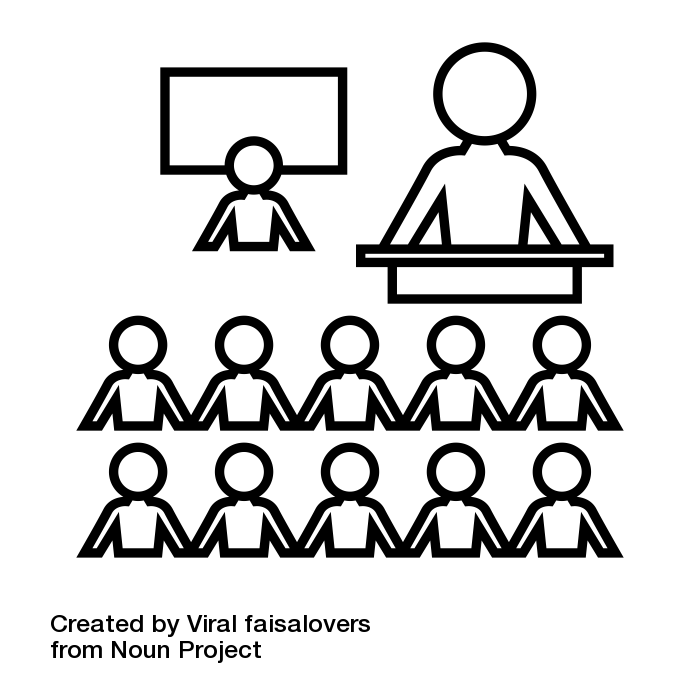 Willingham, D., & Daniel, D. (2012). Teaching to What Students Have in Common. Educational Leadership, 69(5), 16.
Willingham, D. T. (2013). Learning Styles. In H. Pashler (Ed.), Encyclopedia of the Mind (pp. 467–468). New York: SAGE Publications, Inc.
Why is storytelling so effective?
“The human mind seems exquisitely tuned to understand and remember stories - so much so that psychologists refer to stories as 'psychologically privileged,’ meaning that they are treated differently in memory than other types of [non-narrative] material."
    -Daniel Willingham, PhD, Why Don’t Students Like School?
What was your last class about?
What happens in Star Wars?
Willingham, D. T. (2009). Why don’t students like school?: a cognitive scientist answers questions about how the mind works and what it means for the classroom. San Francisco, CA: Jossey-Bass.
Stories have consistent and familiar structures
Stories, or narratives, have consistent structures and elements
Involve major and minor characters
Have a plot with a beginning, middle, and end
Feature a conflict and a resolution
Narratives allow listeners to place a new story within the context of other stories they already know
Overlapping characters
Similar settings or environments
Common sources of conflict
Bruner, J. (1991). The Narrative Construction of Reality. Critical Inquiry, 18(1), 1–21.
Fisher, W. R. (1987). Human communication as narration: Toward a philosophy of reason, value, and action. University of South Carolina Press. https://tenderhuman.com/shapes-of-stories-infographic
Storytelling Promotes retention and transfer
Promotes retention
Narratives organize information into a familiar format
Because the organization is familiar, framing your research as a narrative helps audiences remember (retain) what you say

Promotes transfer
When encountering new information, you process this information in a portion of your brain called working memory
You have retained information when it moves from working memory into long-term memory 
This process is called transfer
Willingham, D. T. (2009). Why don’t students like school?: a cognitive scientist answers questions about how the mind works and what it means for the classroom. San Francisco, CA: Jossey-Bass.
Klipfel, K. M., & Cook, D. B. (2017). Learner-Centered Pedagogy: Principles and Practice. Chicago: American Library Association.
Storytelling Facilitates Moving New information into long-term Memory
Narrative is familiar to everyone 
Familiarity leads to retention and transfer
Lists and symbols are hard to remember
Information needs to be meaningful for retention
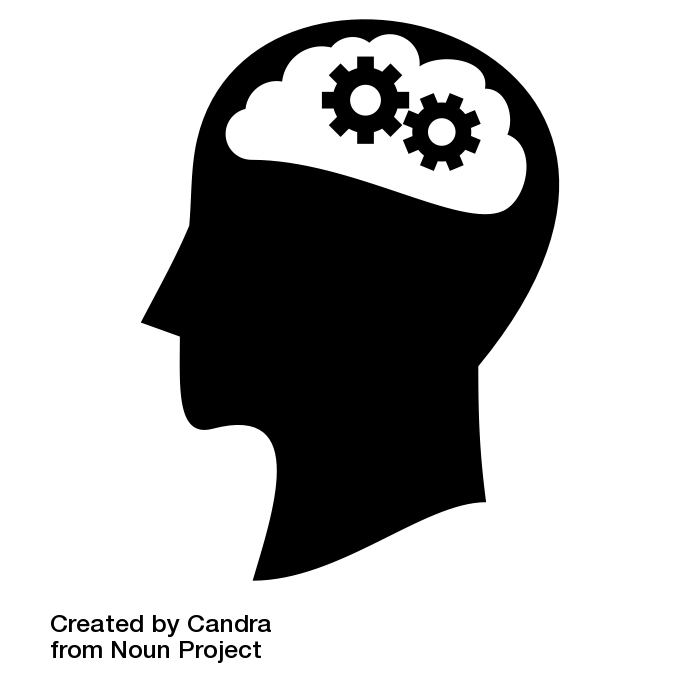 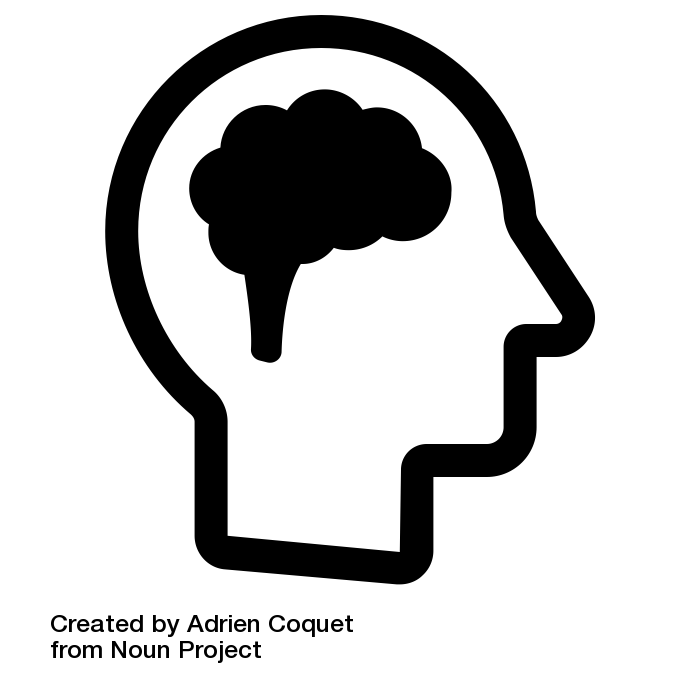 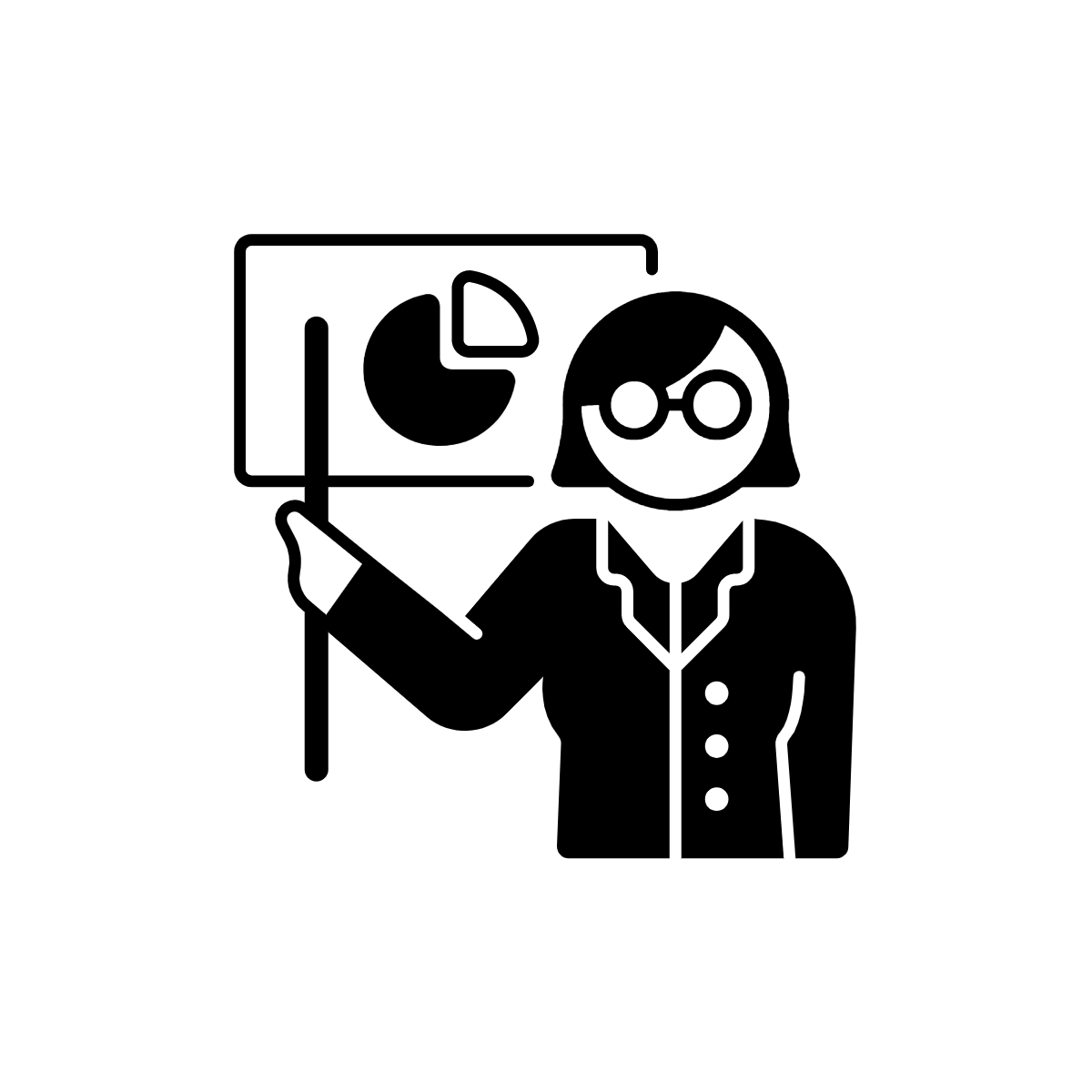 Information
Transfer
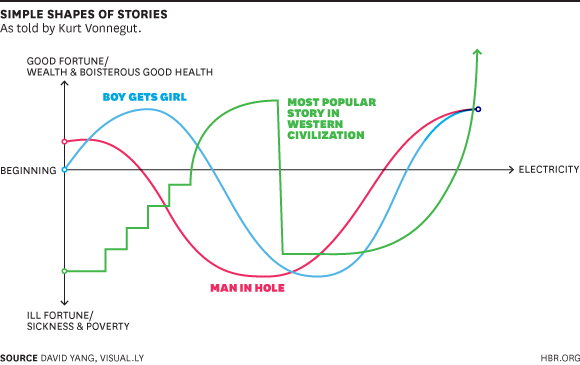 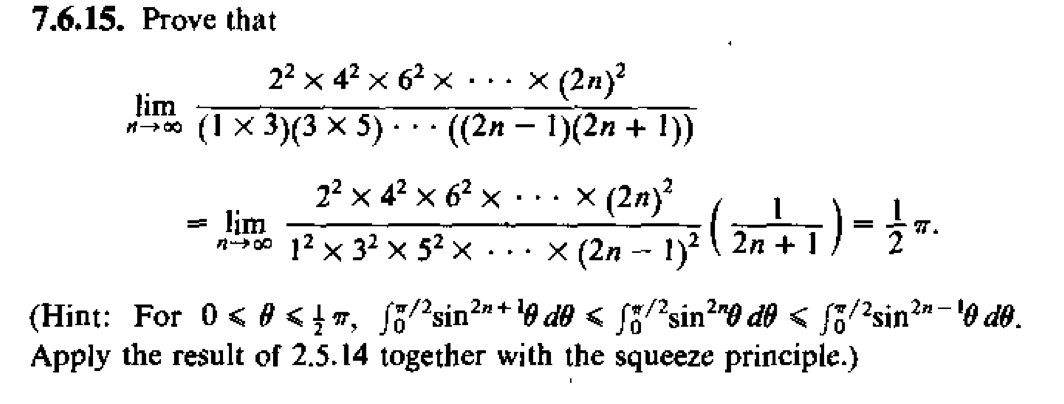 Working Memory
Long-term Memory
Klipfel, K. M., & Cook, D. B. (2017). Learner-Centered Pedagogy: Principles and Practice. Chicago: American Library Association.
Storytelling with Bacteria
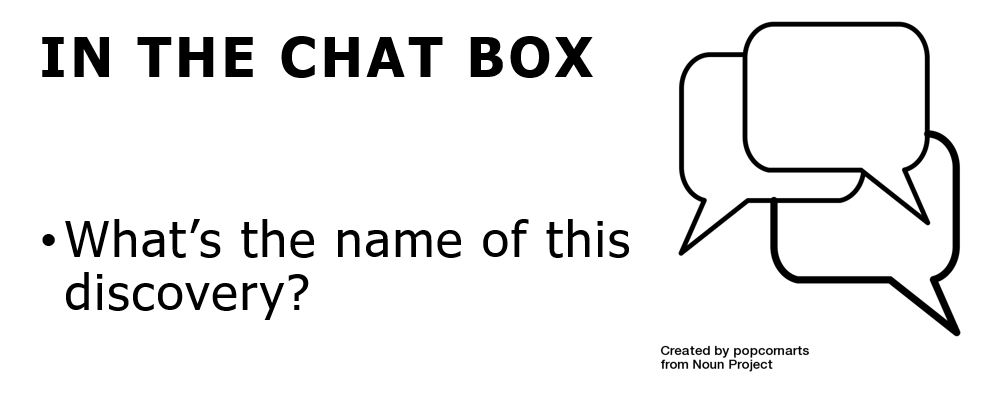 “[REDACTED] were first discovered by accident in 1987. In the determination of the gene sequence coding an alkaline phosphatase isozyme responsible for conversion aminopeptidase in E. coli, a peculiar repeat sequence was detected downstream of the gene.”
CRISPR-Cas
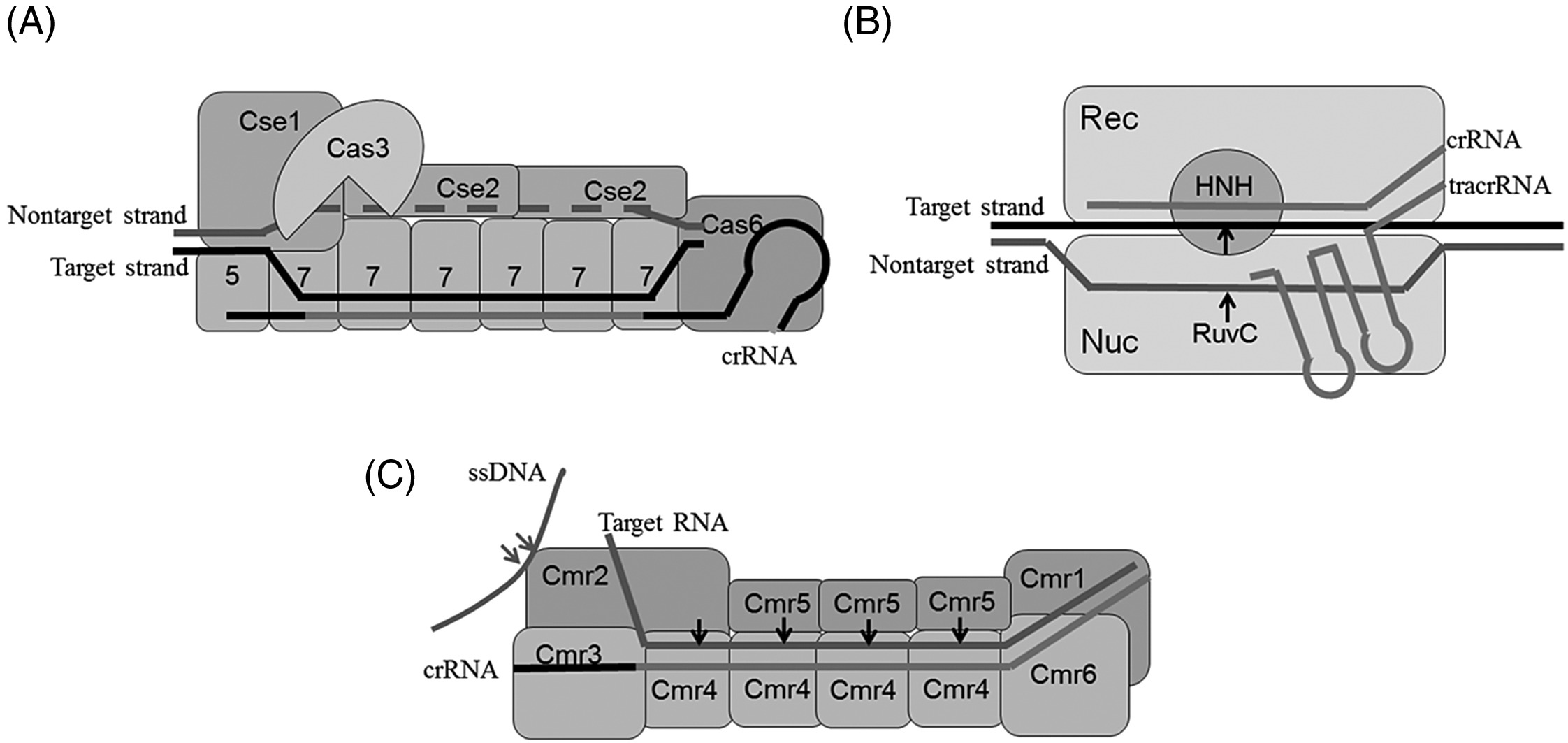 Han, W., & She, Q. (2017). CRISPR History: Discovery, Characterization, and Prosperity. In Progress in Molecular Biology and Translational Science (Vol. 152, pp. 1–21). Elsevier. https://doi.org/10.1016/bs.pmbts.2017.10.001
Storytelling with Bacteria
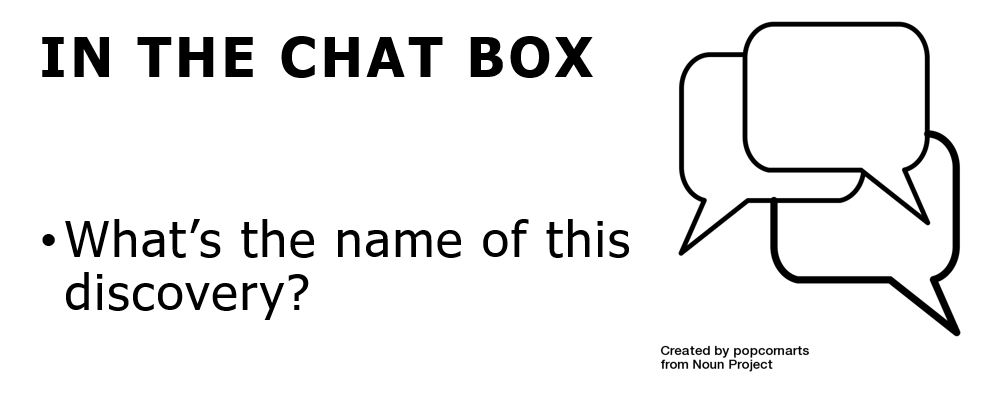 “Returning from holiday on September 3, 1928, Fleming began to sort through petri dishes containing colonies of Staphylococcus, bacteria that cause boils, sore throats and abscesses. He noticed something unusual on one dish. It was dotted with colonies, save for one area where a blob of mold was growing. The zone immediately around the mold—later identified as a rare strain of [REDACTED] was clear, as if the mold had secreted something that inhibited bacterial growth.”
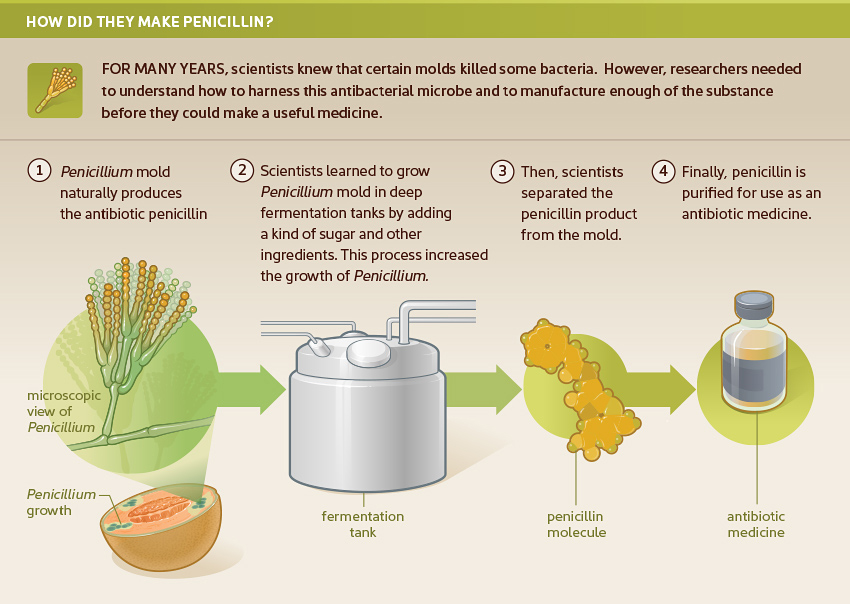 Penicillin
American Chemical Society. (n.d.). Discovery and Development of Penicillin. American Chemical Society International Historic Chemical Landmarks. Retrieved January 31, 2020, from https://www.acs.org/content/acs/en/education/whatischemistry/landmarks/flemingpenicillin.html
https://www.nlm.nih.gov/exhibition/fromdnatobeer/exhibition-interactive/illustrations/penicillin-alternative.html
Don’t take our word for it…
Storytelling is a thoroughly tested strategy of improving engagement and retention of information
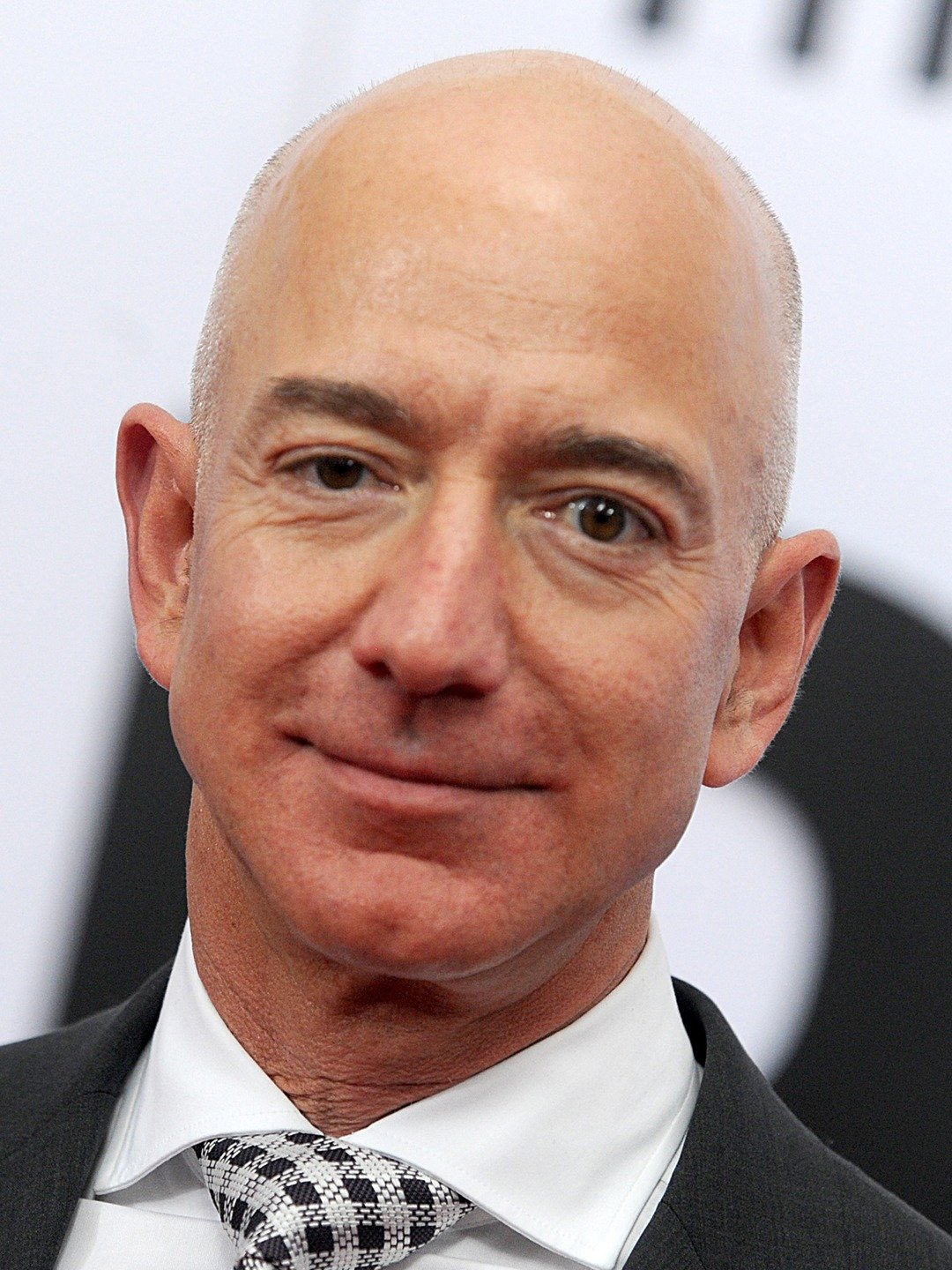 Jeff Bezos’ insists on narrative use
Presents meeting information in narrative memos
Structuring in a narrative forces you to think about most important aspects of your work
Brains are hardwired for narrative structure
Willingham, D. T. (2009). Why don’t students like school?: a cognitive scientist answers questions about how the mind works and what it means for the classroom. San Francisco, CA: Jossey-Bass.
Storytelling and research
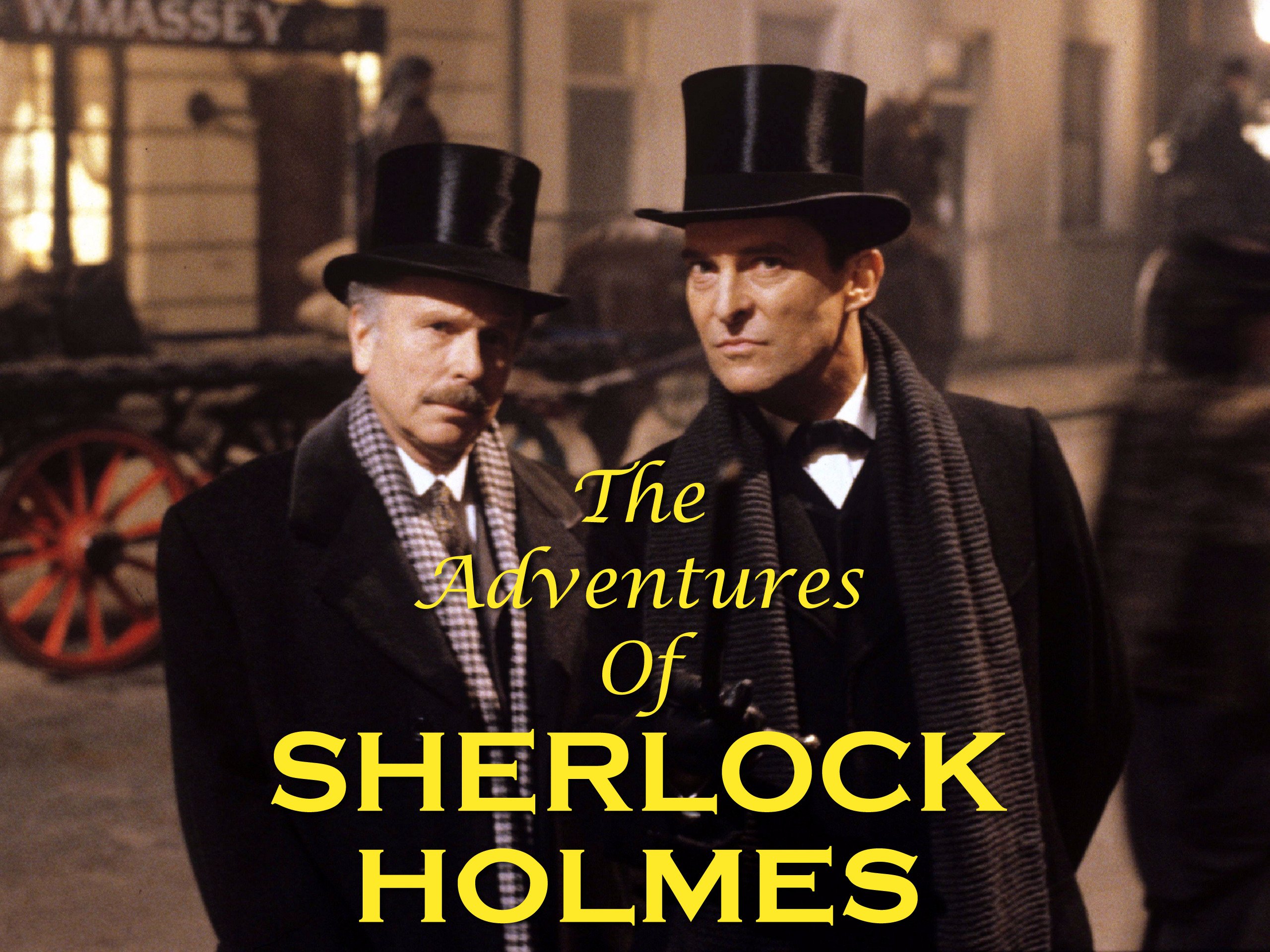 What kind of story lends itself to describing research?
“Many of the best talks have a narrative structure that loosely follows a detective story. The speaker starts out by presenting a problem and then describes the search for a solution. There’s an ‘aha’ moment, and the audience’s  perspective shifts in a meaningful way. “ 
   —Chris Anderson
Anderson, C. (2013, June). How to Give a Killer Presentation. Harvard Business Review. https://hbr.org/2013/06/how-to-give-a-killer-presentation.
https://www.amazon.com/The-Adventures-of-Sherlock-Holmes/dp/B074PBHNTV
Genre: Detective Story
Good 
Fortune
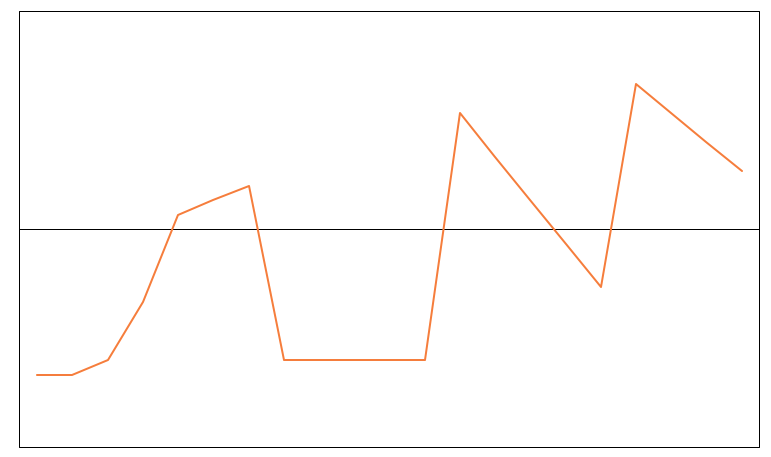 Nabbed!
Big reveal
Wrong 
guy!
Attempted escape
Find
evidence
Normalcy
Time
He might get away!
False leads
MURDER!
Oddball 
newcomer
Confusion
AH HA!
Bumbling 
detectives
Bad 
Fortune
Detective story. (1988). In The Editors of Encyclopaedia Britannica (Ed.), Encyclopaedia Britannica. https://www.britannica.com/art/detective-story-narrative-genre
Genre: Research Story
Good 
Fortune
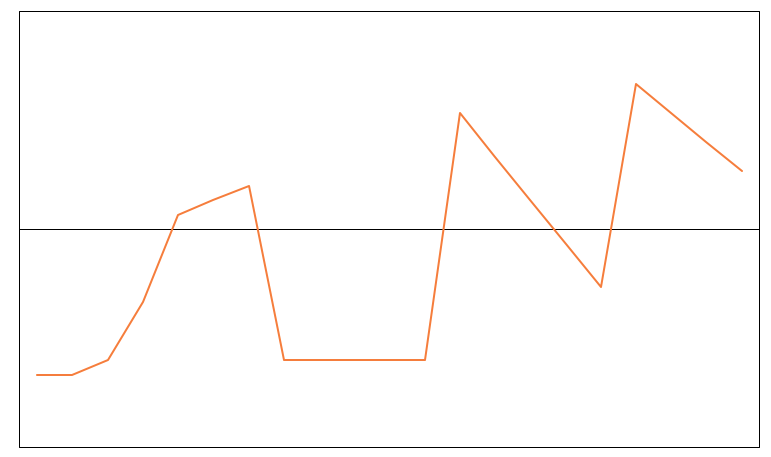 Accepted!
Tell your group
Group challenges ideas
Wrong
conclusion
Find
evidence
Normalcy
Time
Submit to journal
False leads
Research
question
New
idea
Confusion
AH HA!
Literature
search
Bad 
Fortune
Detective story. (1988). In The Editors of Encyclopaedia Britannica (Ed.), Encyclopaedia Britannica. https://www.britannica.com/art/detective-story-narrative-genre
Detective Story Activity
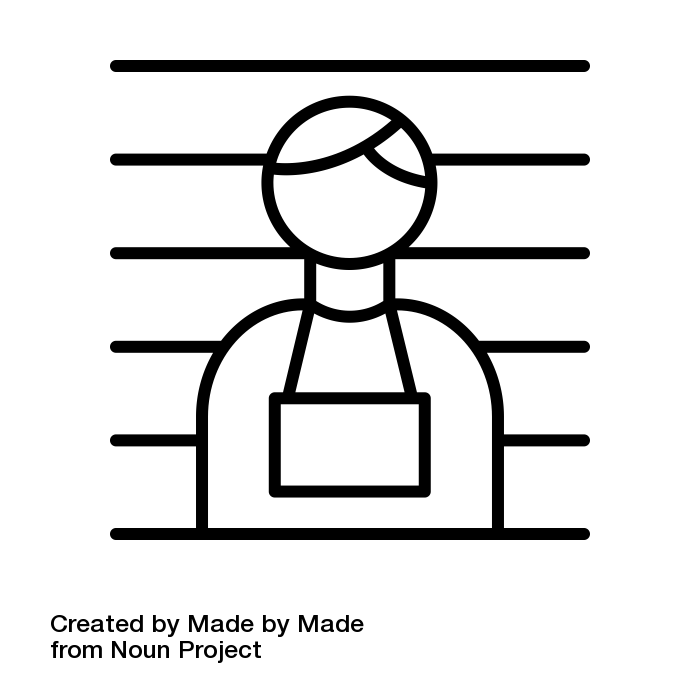 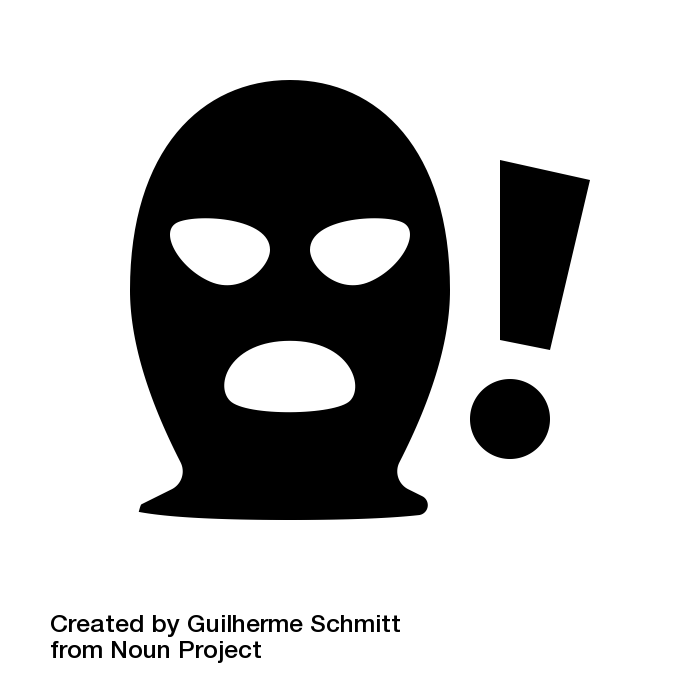 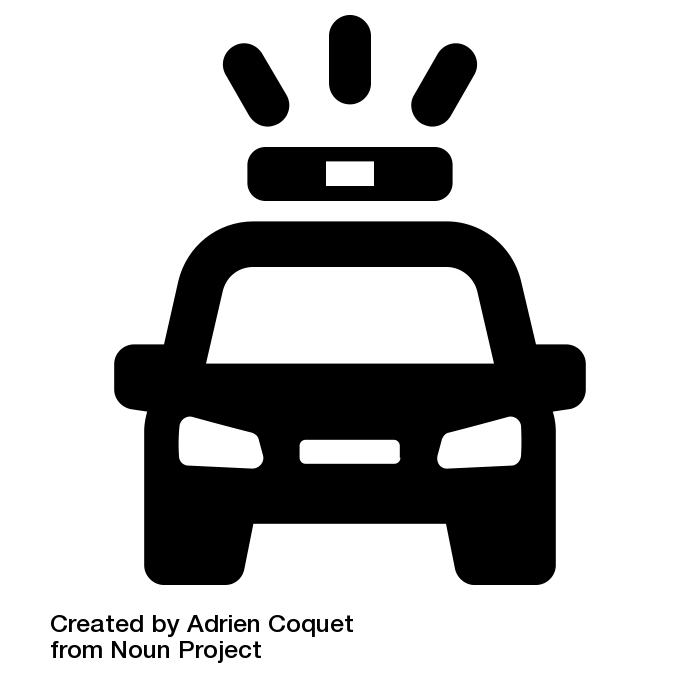 2. The wrongly accused suspect
3. The bungling of dim-witted police
1. The seemingly perfect crime
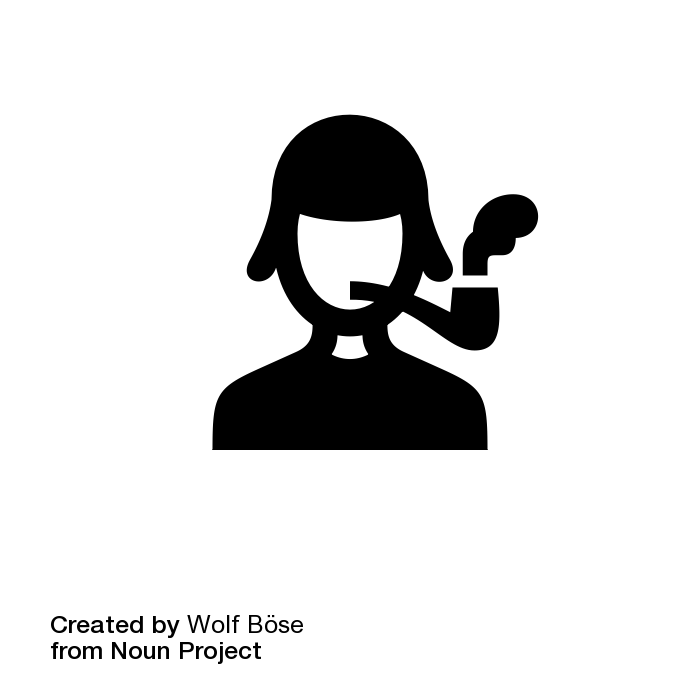 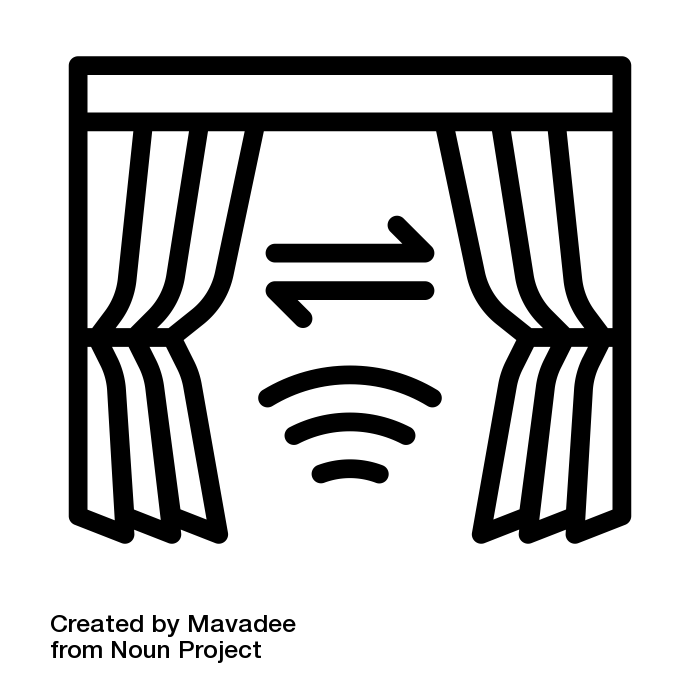 5. The big reveal where the real culprit is identified
4. The superior mind of the detective
[Speaker Notes: To present your research more like the “discovery of penicillin” and less like the “discovery of CRISPR,” try using the structure of a detective story. 
To reframe your research as a story following this template, think of your topic as a “crime” and yourself as the brilliant detective who “cracks the case.”]
Detective Story Activity
Spend the next five minutes using a worksheet to frame a current (or previous) research project as a “whodunit”

Digital version of worksheet:
https://bit.ly/33Nyq18
Report-Story Continuum
Reading a Paper
Keynote Address
Financial Presentations
VC Pitches
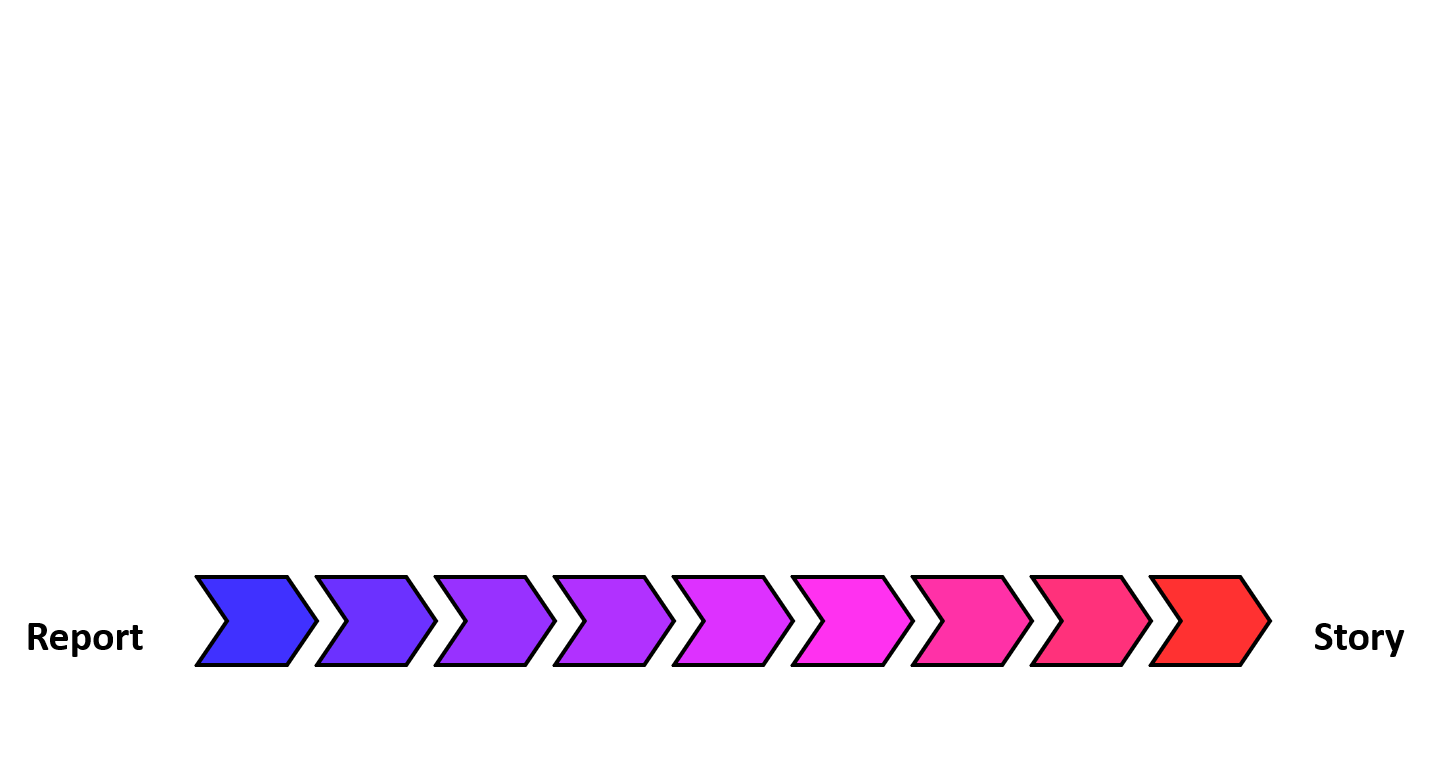 Report - data-rich, exhaustive, and informative, but not very engaging 
Stories - help speaker connect with an audience, but listeners often want facts and information, too
Good science presentations need both, but what is the balance?
Anderson, C. (2013, June). How to Give a Killer Presentation. Harvard Business Review. https://hbr.org/2013/06/how-to-give-a-killer-presentation.
When, where & How to use this?
Group meeting
Back
ground
Conc-lusions
Methods
Results
Professional conference
Background
Conclusions
Methods
Results
General science talk
Background
Conclusions
Methods
Results
Anderson, C. (2013, June). How to Give a Killer Presentation. Harvard Business Review. https://hbr.org/2013/06/how-to-give-a-killer-presentation.
Elevator pitch
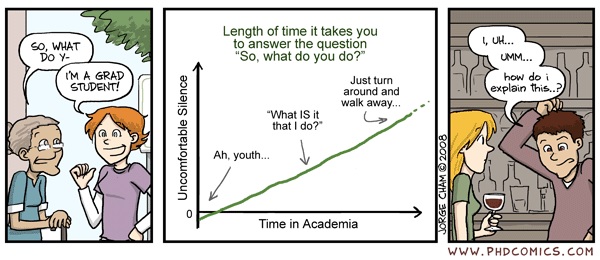 Elevator pitch
A 1 minute summary of your work for someone outside your field
Narrative works here as well, but try thinking of this as a monster flick
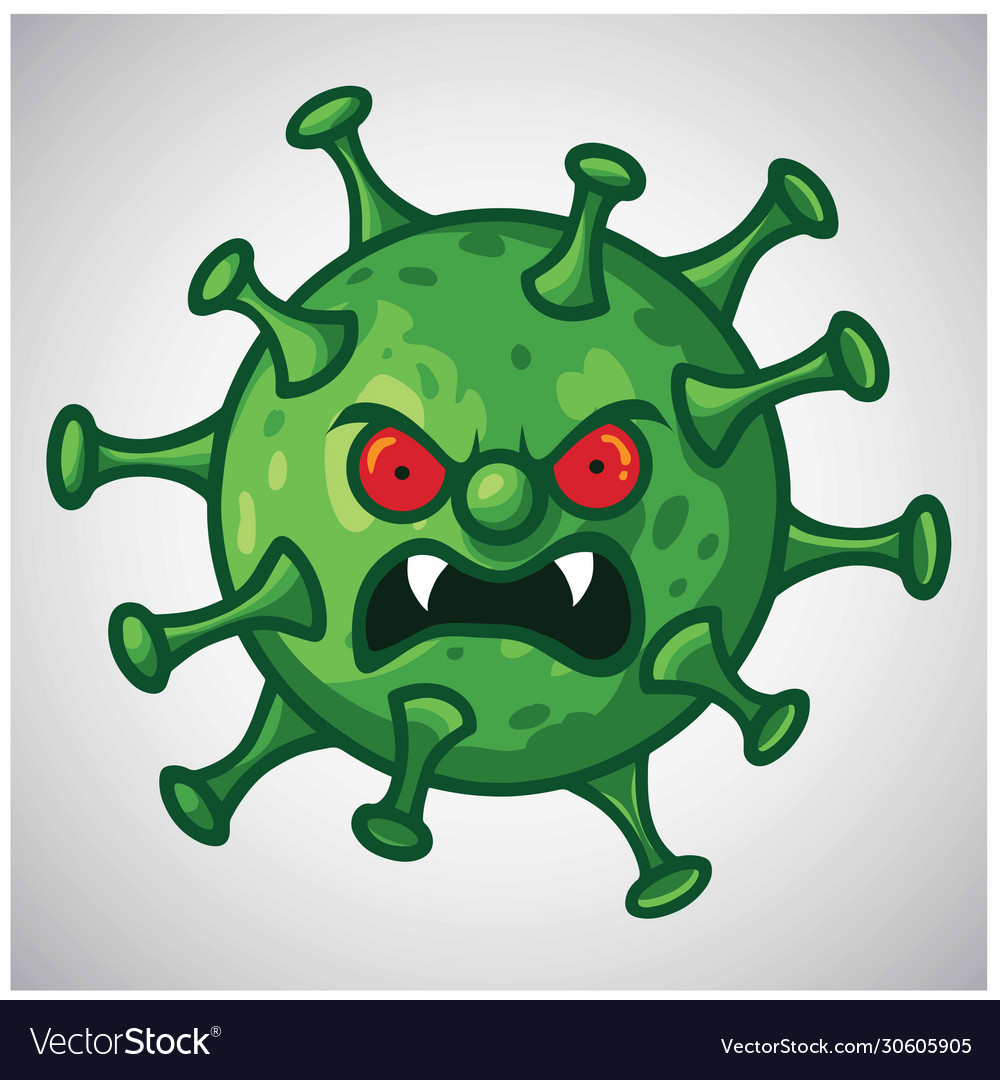 Focus on how horrible the problem (monster) is and how you solved (killed) it
The methods (weapon) should only be described briefly
How would you describe your favorite novel or movie in 1 minute?
PRACTICE IS KEY!
Poster presentation
Designing the poster
Dirty little secret – almost no one will read your poster 
Posters are visual media – use charts and graphs, not words
Include background, methods, results, conclusions
Most important/interesting graphics should be BIG and in the middle of the poster
Be creative with your graphics but organize items consistently
Poster presentation
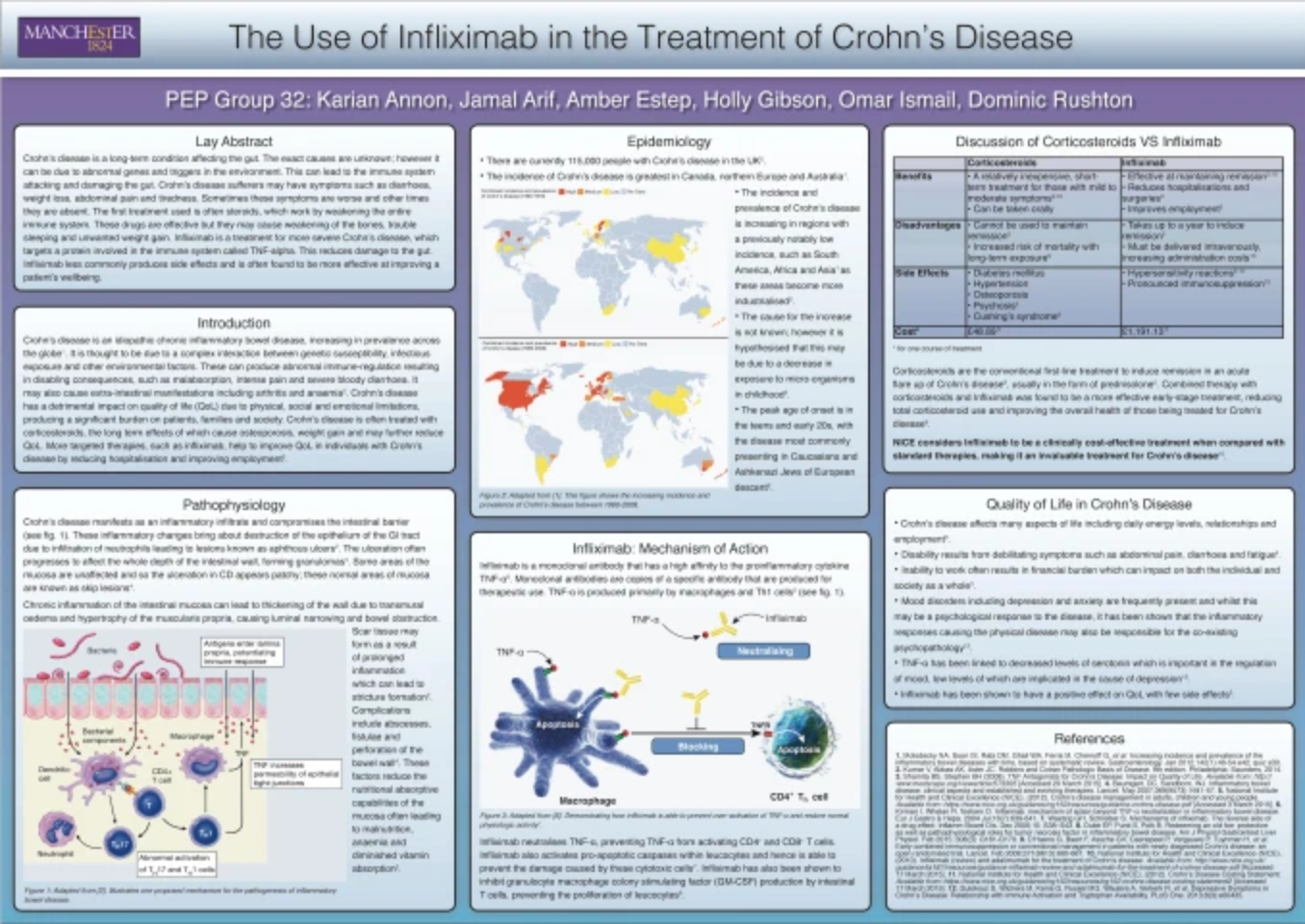 Designing the poster
NO!
Too much text!
Dirty little secret – almost no one will read your poster 
Posters are visual media – use charts and graphs, not words
Include background, methods, results, conclusions
Most important/interesting graphics should be BIG and in the middle of the poster
Be creative with your graphics but organize items consistently
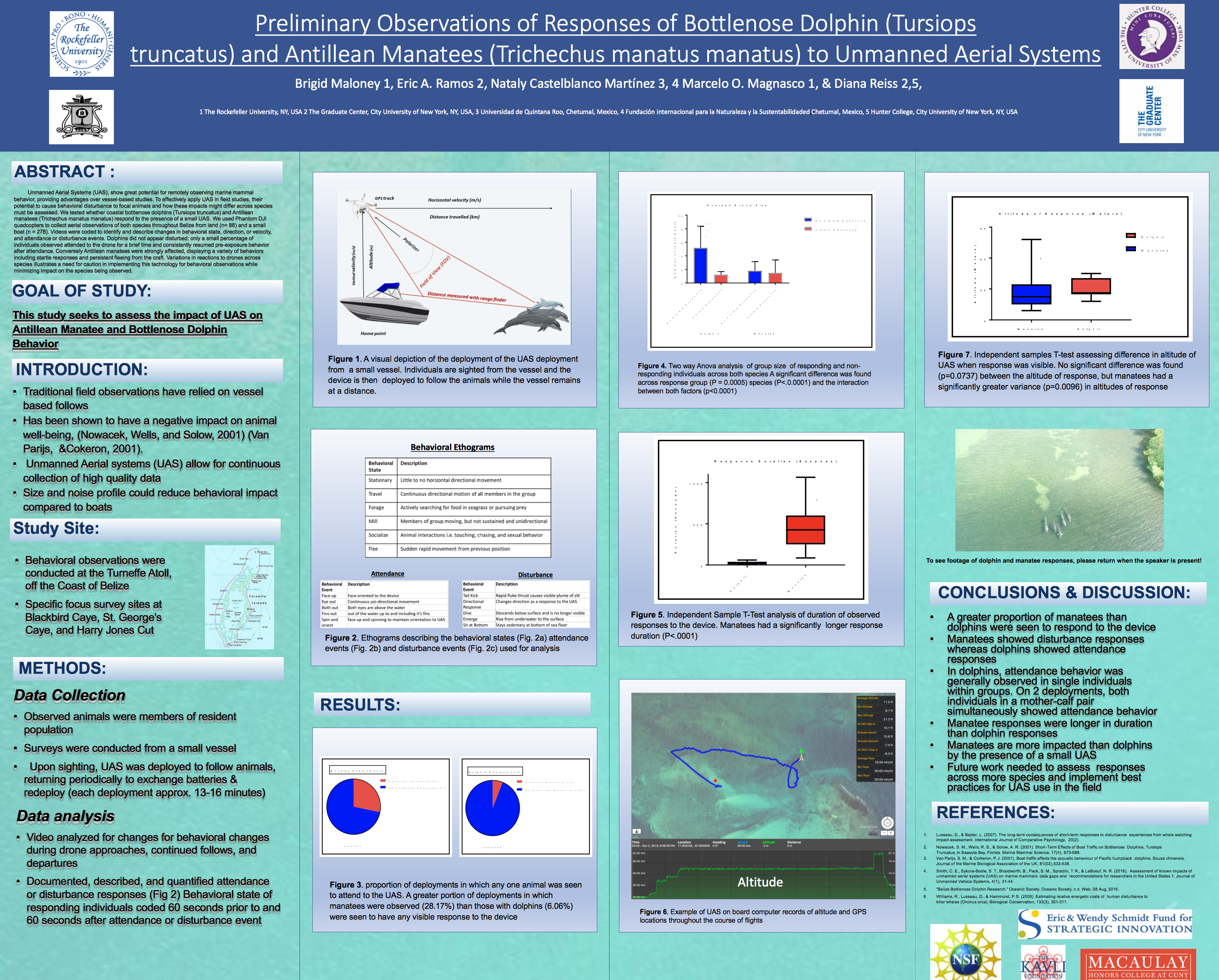 Poster presentation
Designing the poster
Dirty little secret – almost no one will read your poster 
Posters are visual media – use charts and graphs, not words
Include background, methods, results, conclusions
Most important/interesting graphics should be BIG and in the middle of the poster
Be creative with your graphics but organize items consistently
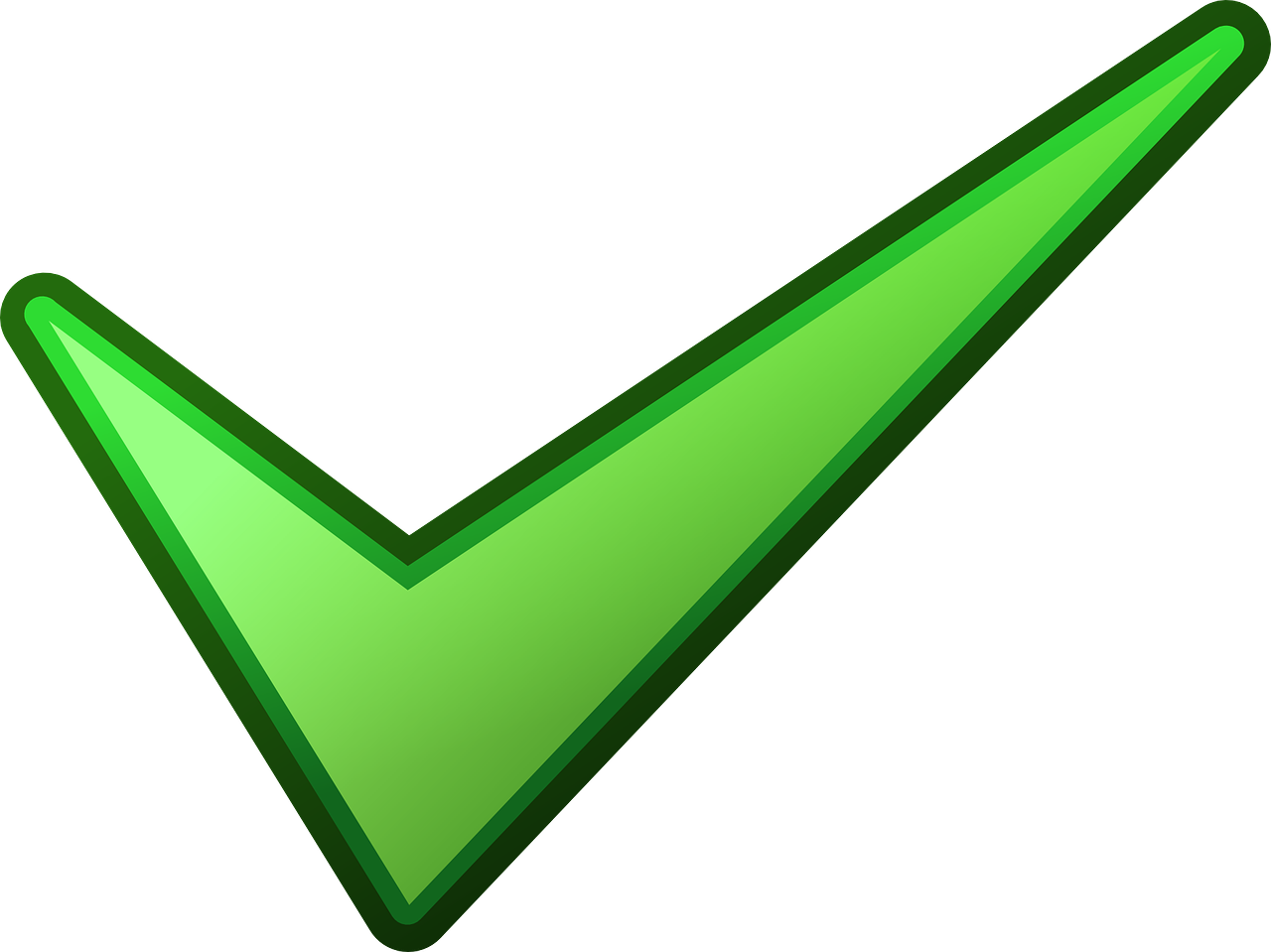 Poster presentation
Presenting the poster
Read the person 
Professor? Student? Casual? Intense? Do they know the lingo?
Make eye contact and smile
Stand beside, not in front of, your poster
Typical 1st question – “Could you just give me a summary of what you do?”
Give them your elevator pitch!
Most people walk away after this
If person hangs around, but does not ask follow-up questions, ask about their work
Conclusions
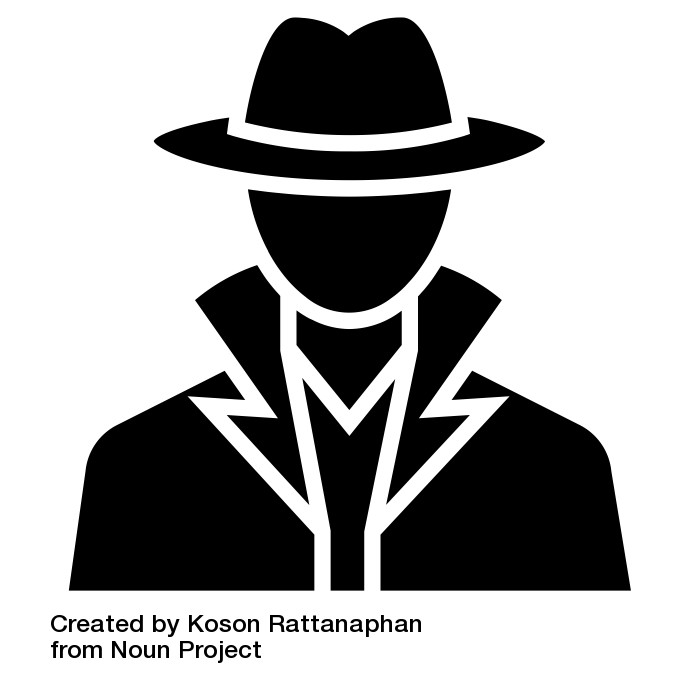 Whodunit/ monster storyline has parallels to many types of research (e.g. ah ha! moment, big reveal
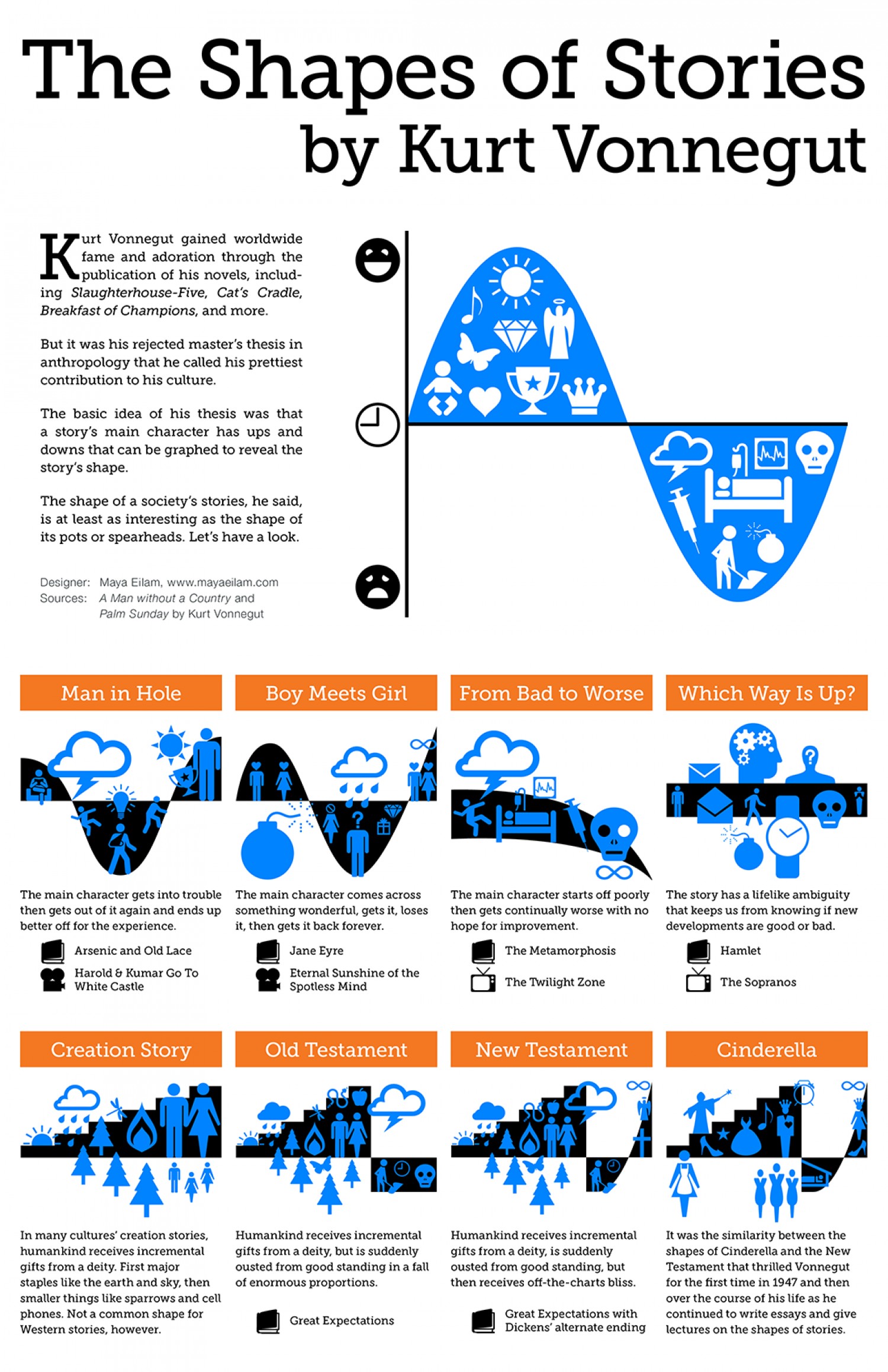 Consider introducing narrative elements into your research presentations
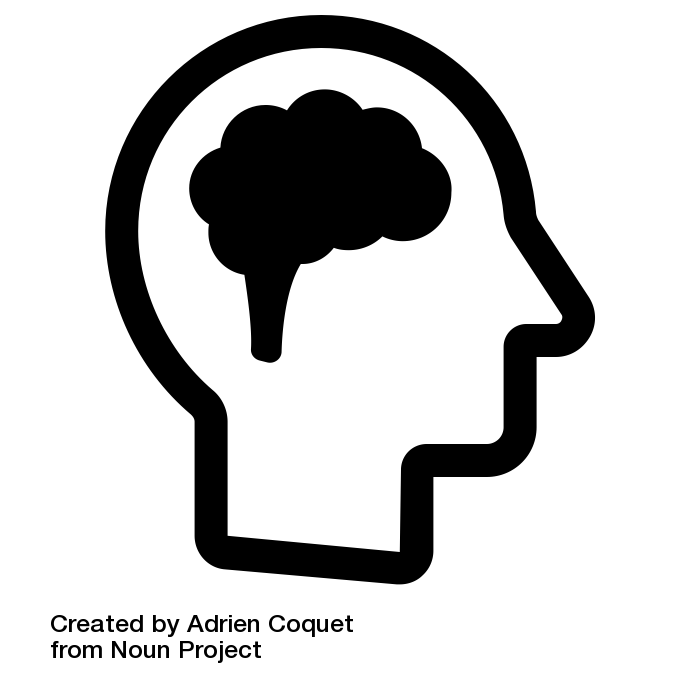 Narrative is in our DNA: using it increases attention, retention, and transfer
Adapt narrative style to the audience by focusing on certain aspects of research
Back-ground
Methods
Conc-lusions
Results
Acknowledgements & References
SPECIAL THANKS to Andrew Horbal, Director of Access Services at Cornel University Libraries, for inspiring the detective exercise.

American Chemical Society. (n.d.). Discovery and Development of Penicillin. American Chemical Society International Historic Chemical Landmarks. Retrieved January 31, 2020, from https://www.acs.org/content/acs/en/education/whatischemistry/landmarks/flemingpenicillin.html
Anderson, C. (2013, June). How to Give a Killer Presentation. Harvard Business Review. https://hbr.org/2013/06/how-to-give-a-killer-presentation
Bruner, J. (1991). The Narrative Construction of Reality. Critical Inquiry, 18(1), 1–21. JSTOR.
Detective story. (1988). In The Editors of Encyclopaedia Britannica (Ed.), Encyclopaedia Britannica. https://www.britannica.com/art/detective-story-narrative-genre
Fisher, W. R. (1987). Human communication as narration: Toward a philosophy of reason, value, and action. University of South Carolina Press.
Han, W., & She, Q. (2017). CRISPR History: Discovery, Characterization, and Prosperity. In Progress in Molecular Biology and Translational Science (Vol. 152, pp. 1–21). Elsevier. https://doi.org/10.1016/bs.pmbts.2017.10.001
Klipfel, K. M., & Cook, D. B. (2017). Learner-Centered Pedagogy: Principles and Practice. American Library Association.
Willingham, D., & Daniel, D. (2012). Teaching to What Students Have in Common. Educational Leadership, 69(5), 16.
Willingham, D. T. (2009). Why don’t students like school?: A cognitive scientist answers questions about how the mind works and what it means for the classroom. Jossey-Bass.
Willingham, D. T. (2013). Learning Styles. In H. Pashler (Ed.), Encyclopedia of the Mind (pp. 467–468). SAGE Publications, Inc.
WE’RE HERE TO HELP!
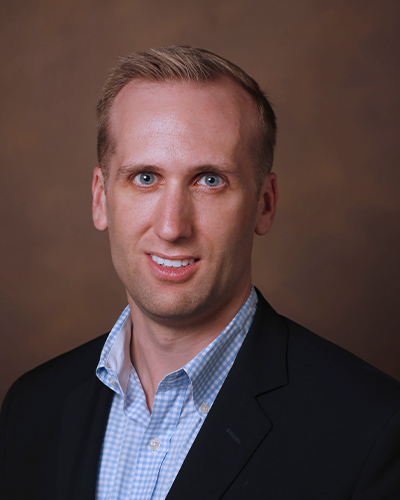 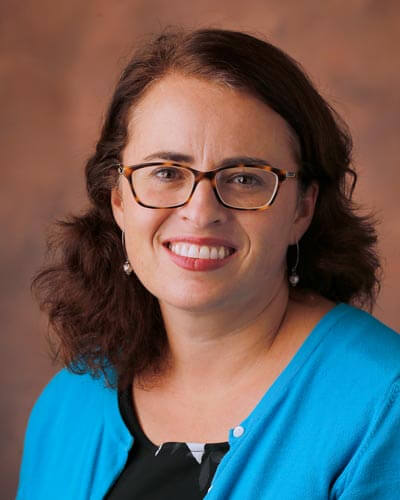 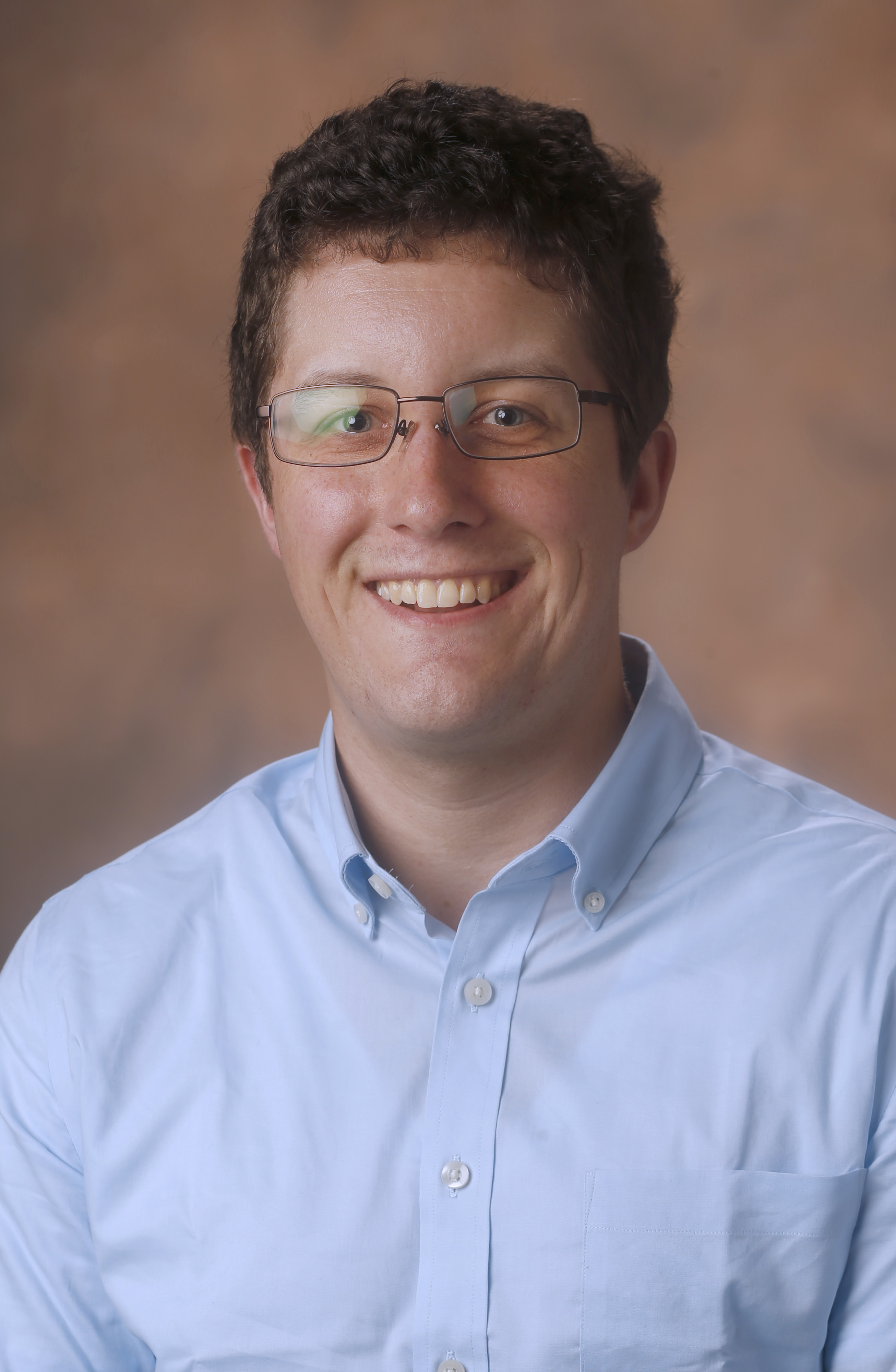 Josh 
Borycz 
joshua.d.borycz@vanderbilt.edu
http://vanderbi.lt/borycz
Alex 
Carroll 
alex.carroll@vanderbilt.edu 
http://vanderbi.lt/carroll
Honora 
Eskridge
honora.eskridge@vanderbilt.edu
http://vanderbi.lt/eskridge
[Speaker Notes: OUTLINE: US!
Names and faces
Roles / how we can help / specific examples:
Finding literature to support your coursework and research
Designing literature searches
Writing literature reviews
Managing and visualizing your data
What we don’t do: grade or evaluate you as students]